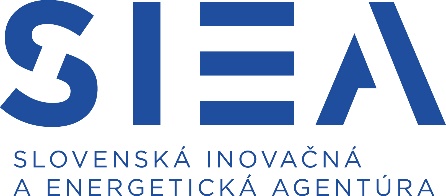 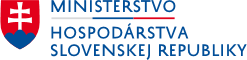 Klastrová politika na Slovensku

Východiská - ciele – nástroje

Vladimír Tanistrák - Vladimír Borza - Peter Adamovský
Vzdelávacia konferencia StartUP HUBu 
16.-17. 2. 2023, Štrbské pleso, hotel Solisko
1
Východiská / Európa
V Európskej únii je evidovaných vyše 3000 klastrov, ktoré spolu zamestnávajú  vyše 50 miliónov zamestnancov, čo predstavuje jedno zo štyroch pracovných miest v Európe. 

Polovica z nich (50,3%) spadá do kategórie exportného priemyslu. 

Klastre dosahujú produktivitu práce vyššiu o 25% oproti priemeru.

Vychádzajúc z Európskej klastrovej platformy (ECCP) klastre združujú približne 73 000 členov/organizácií. Z toho 70,4 % tvoria malé a stredné podniky, 10,2 % veľké firmy a 8,1 % výskumné organizácie. 

Takmer 60% európskych klastrov v rámci EÚ - 27 v priemere združuje do 100 členov.
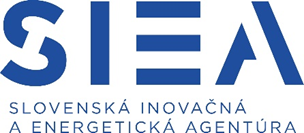 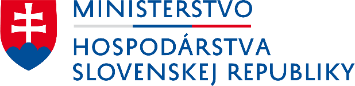 2
Východiská / Slovensko (1)
V posledných rokoch sa klastre na Slovensku začali chápať ako všeobecne uznávaný prvok rozvoja konkurencieschopnosti a inovácií sa na Slovensku.   

V súčasnosti na Slovensku evidujeme vyše 30 aktívnych priemyselných klastrov. Z toho takmer 30%  má menej ako 3 roky. 

Na európskej platforme ECCP je v súčasnosti registrovaných 26 klastrov, čo predstavuje 76% z celkového počtu.

Podľa aktualizovaných údajov SIEA, slovenské klastre majú vyše 930 členov. Tieto združujú firmy a organizácie s vyše 100 000 zamestnancami a s celkovým ročným obratom takmer 2,3 mld. EUR.
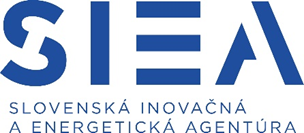 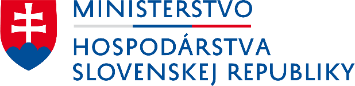 3
Východiská / Slovensko (2)
Posudzovanie kvality klastrov – dva druhy hodnotenia  
medzinárodné hodnotenie Európskeho sekretariátu pre klastrové analýzy – ESCA: kvalita manažmentu klastra: 
	Košice IT Valley – zlato 		Slovenský plastikársky klaster – striebro
40 certifikácií a recertifikácií na bronz. 
Potenciál na striebro resp. v budúcnosti  na zlato - ďalšie 2 klastre.     

národné hodnotenie orientované na výkonnosť klastra – SIEA: začiatok v r. 2022, pilotným hodnotením prešlo 10 klastrov (2x rozvinutý klaster, 7x pokročilý klaster, 1x mierne pokročilý klaster).
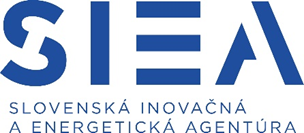 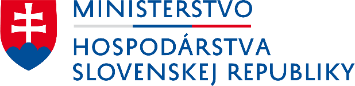 4
Východiská / Slovensko (3)
Doterajšia forma finančnej podpory MH SR - je komplementarita viaczdrojového financovania zameraná na rôzne životné štádiá klastra:
vznik klastrov a naštartovanie ich základných činností, budovanie partnerstva a spolupráce – dotácia zo štátneho rozpočtu (nižšie sumy, menej náročná administratíva dotácie/projektu a menej náročné aktivity, kratšie obdobie realizácie). Maximálna výška dotácie 55 000 EUR (v závislosti od stupňa rozvinutosti klastra),  intenzita 85% COV, vek klastrov do troch rokov. Rozdiel - pred rokom 2022 výzvy boli určené pre klastre s dobou existencie nad 2 roky, hodnotenie klastra nebolo podmienkou. Oprávnené aktivity:  
vzdelávacie aktivity
prezentácia priemyselných klastrov prostredníctvom účasti na zahraničných informačných podujatiach a výstavách;
tvorba stratégie klastra, technologických máp, inovačné stratégie, marketingové stratégie a pod.;
účasť priemyselných klastrov v medzinárodných projektoch a sieťach;
aktivity zamerané na plnenie odporúčaní vyplývajúcich z procesu certifikácie, uskutočneného podľa metodiky Európskeho sekretariátu pre klastrové analýzy (ESCA)
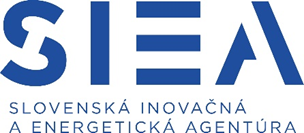 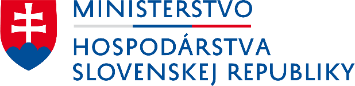 5
Východiská / Slovensko (4)
existujúce a etablované klastre v regiónoch Slovenska, spoločné služby a výskum a vývoj – nenávratný finančný príspevok z  EŠIF (vyššie sumy aj administratíva štrukturálnych fondov, viacročné projekty, inovačné aktivity) 
V r. 2020 historicky prvá výzva z prostriedkov EŠIF. 
Cieľ: podporiť činnosti klastrovej organizácie zamerané na plnenie úloh a cieľov vyplývajúcich pre ňu z dokumentu Stratégia rozvoja klastrovej organizácie a súčasne hodnotení a odporúčaní vyplývajúcich z procesu certifikácie uskutočneného podľa metodiky ESCA s dôrazom na zefektívnenie činnosti a rozvoj klastrovej organizácie, podporu jej inovačného potenciálu a internacionalizácie.
Podpora až do výšky 200 000 EUR, intenzita 85% COV, schválených 21 žiadostí o nenávratný finančný príspevok.
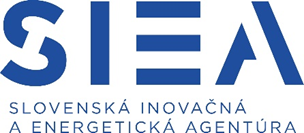 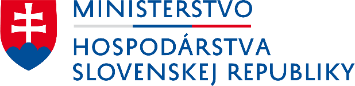 6
Východiská / Slovensko (5)
Nefinančná podpora: služby a aktivity poskytované SIEA 
Doteraz: 
NP ZIVSE – Zvyšovanie inovačnej výkonnosti slovenskej ekonomiky
Platforma Slovenský klastrový monitor – informačný transfer, možnosti diseminácie aktivít pre klastre
Účasť v medzinárodných projektoch, pracovných/expertných skupinách a pod.

Príprava – národný projekt pripravovaný v rámci Operačného programu Slovensko
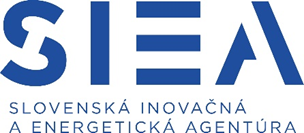 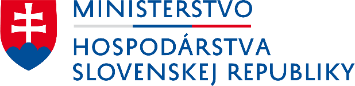 7
Ciele a perspektívy rozvoja klastrov (1)
Slovenská republika nemá doteraz ucelenú stratégiu zameranú špeciálne na klastre, aj keď je podpora klastrov ukotvená v strategických materiáloch SR. 


Stratégia výskumu a inovácií pre inteligentnú špecializáciu na obdobie 2021 – 2027 (SK RIS3 2021+): 
Je potrebné zamerať sa na existujúce úspešné klastre, ktoré poslúžia ako modely pre budúce klastre a rozvíjať ich vzájomnú spoluprácu na národnej aj medzinárodnej úrovni. Súčasťou stratégie by mala byť aj osobitná podpora rozvoja znalostí a zručností potrebných na zakladanie a úspešné riadenie klastrov.


Na základe doterajšej komunikácie s klastrami ako aj z účasti vo viacerých medzinárodných projektoch vyplynula iniciatíva pripraviť klastrovú stratégiu – expertný tím SIEA pod gesciou MH SR.
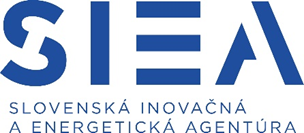 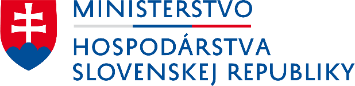 8
Ciele a perspektívy rozvoja klastrov (2)
Pripravovaný Národný projekt z Operačného programu Slovensko - sieťovanie aktérov inovačného ekosystému predovšetkým podporou priemyselných klastrov a pravidelné stretnutia s klastrami
zvyšovanie excelentnosti klastrov
Hodnotenie výkonnosti klastrov (národné hodnotenie metodikou SIEA/MH SR).
Nefinančná pomoc klastrom formou zabezpečenia úhrady poplatkov spojených s certifikáciou na najvyšší stupeň hodnotenia v systéme ESCA (len na úroveň GOLD LABEL).
Centrum excelentnosti klastrov – platforma na zapojenie klastrov do rozvoja inovačného ekosystému, komunikácia so stakeholdermi/tvorcami politík, diskusie o trendoch, Slovenský klastrový monitor, program strategického poradenstva pri tvorbe dlhodobých strategických dokumentov klastrov
V pláne je príprava obdobných výziev ako v roku 2020 z EŠIF.
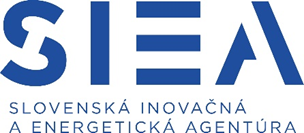 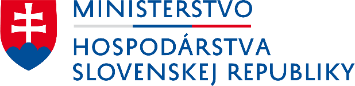 9
Pozvánka na medzinárodné klastrové podujatieBližšie informácie - Oddelenie rozvoja klastrov a inovácií SIEA: Vladimír Borza & Peter Adamovský
10
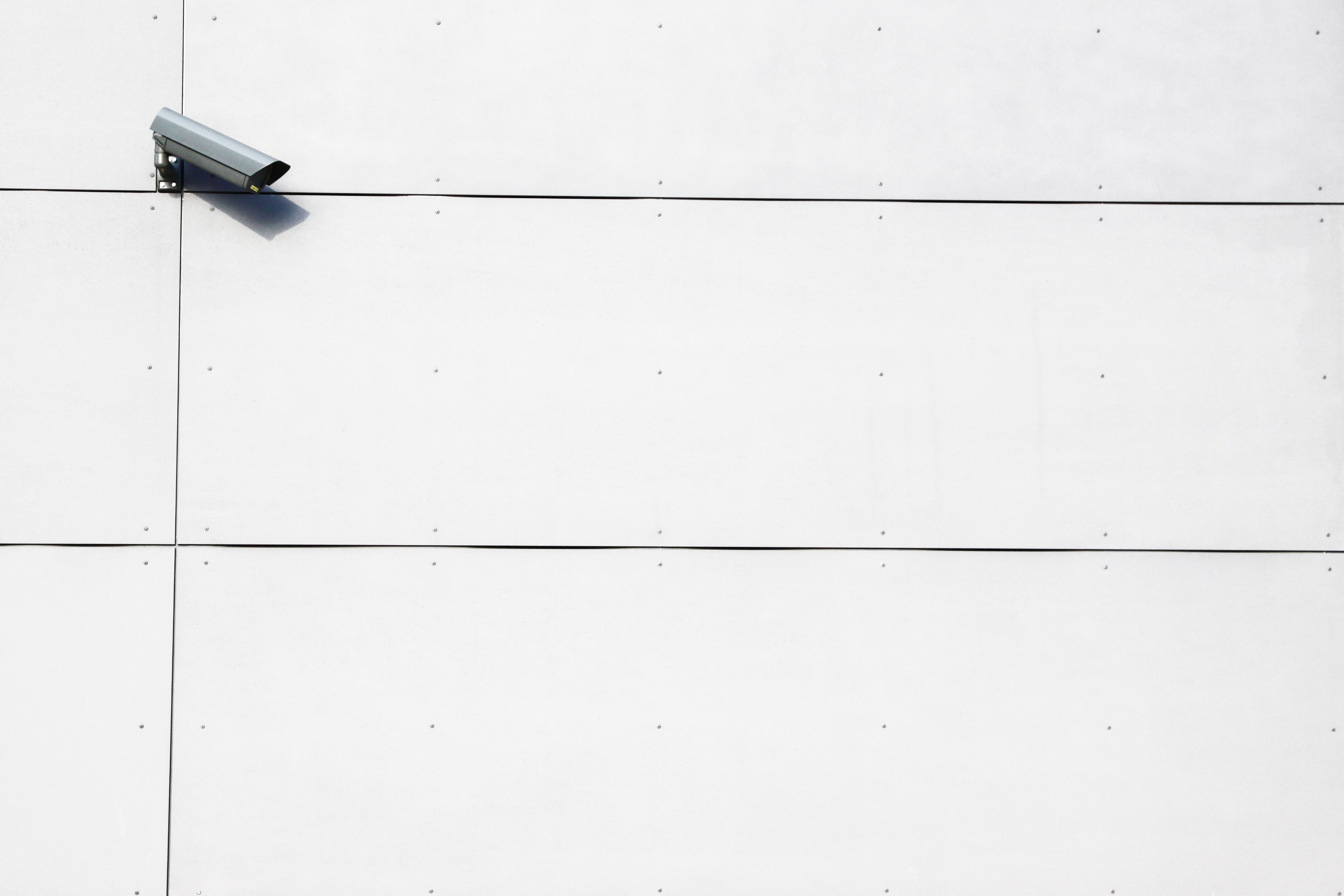 ĎAKUJEME ZA VAŠU POZORNOSŤ
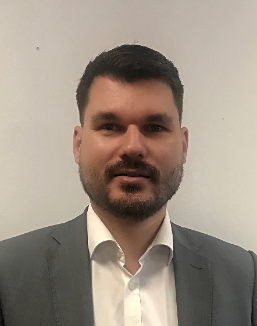 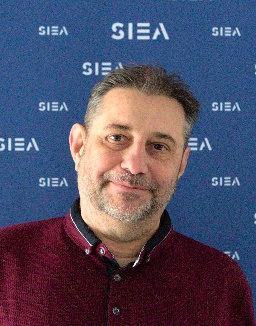 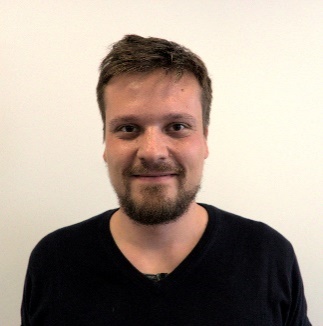 VLADIMÍR TANISTRÁK
ODBOR INOVÁCIÍ

email: tanistrak@mhsr.sk 
tel: +421 2 4854 1528
PETER ADAMOVSKÝ
ODDELENIE ROZVOJA KLASTROV A INOVÁCIÍ

email: peter.adamovsky@siea.gov.sk 
tel: +421 915 496 917
VLADIMÍR BORZA
ODDELENIE ROZVOJA KLASTROV A INOVÁCIÍ

email: vladimir.borza@siea.gov.sk
tel: +421 907 988 316
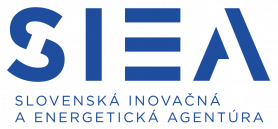 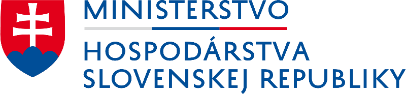 11